INTERVIEW WITH MY MOM
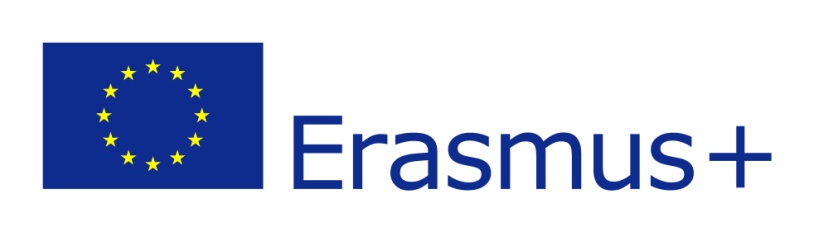 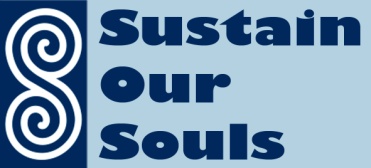 Thank You
That was                                INTERVIEW WITH MY MOM
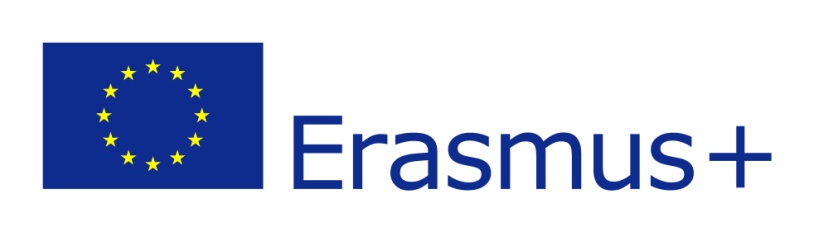 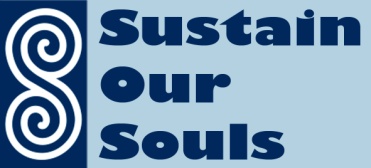